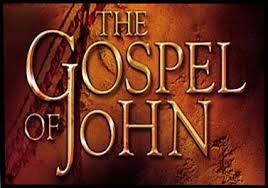 JOHN 16:4-6July 3, 2019
[Speaker Notes: Next Slide]
…No False Advertising

…Presents No Rose-Colored View Of What It Means To Be A Christian

…Never Misrepresents The Persecution Those, Who Are His Disciples, Will Face
“But these things have I told you, that when the time shall come, ye may remember that I told you of them.” 
(KJV)
We should be more convinced of the realness of God

We should rest in the comfort God previously provided

God’s instructions should give us wisdom and strength to endure
Jesus would no longer be with them in bodily form…
…and…
The Comforter would not have come.
John 13:36

John 14:5-6
“For some time, however, I have been especially concerned about the rising ignorance of even basic Bible knowledge in the world today. The Bible is all but ignored in our universities and lower institutions of learning. In spite of our many fine Bible Schools, the present “Now Generation” perhaps knows less about the sacred Scriptures than did any other generation since the Reformation (1517).”
     - Summer 1975
It’s 
All 
About 
Me!